Презентация по теме 
" Оксиды "
Сушко Ксении 8 Б класс
Содержание
Оксид
Номенклатура оксидов
Виды оксидов
Основные оксиды
Химические свойства основных оксидов 
Кислотные оксиды
Химические свойства кислотных оксидов 
Амфотерные оксиды 
Химические свойства амфотерных оксидов
Получение оксидов 
Оксид азота
Оксид
Окси́д — бинарное соединение химического элемента с кислородом в степени окисления −2.
Оксиды — весьма распространённый тип соединений, содержащихся в земной коре и во Вселенной вообще. Примерами таких соединений являются ржавчина, вода, песок, углекислый газ, ряд красителей. Оксидами также является класс минералов, представляющих собой соединения металла с кислородом (см. Окислы).
Соединения, которые содержат атомы кислорода, соединённые между собой, называют пероксидами (содержат цепочку −O−O−), супероксидами (содержат группу О−2) и озонидами (содержат группу О−3). Они, строго говоря, не относятся к категории оксидов.
Оксид хрома (|||).                              Свинцовый сурик
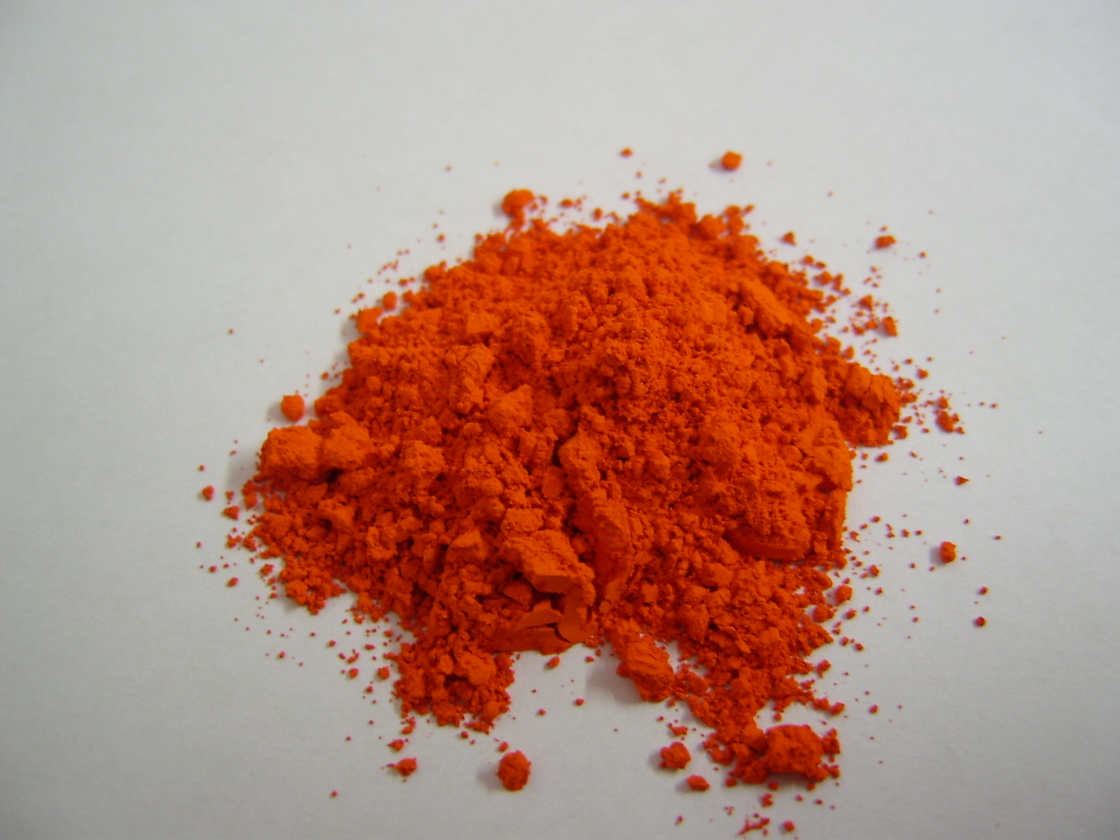 Номенклатура оксидов
Названия оксидов строится таким образом: сначала произносят слово «оксид», а затем называют образующий его элемент. Если элемент имеет переменную валентность, то она указывается римской цифрой в круглых скобках в конце названия:
 NaI2O – оксид натрия; СаIIО – оксид кальция;
SIVO2 – оксид серы (IV); SVIO3 – оксид серы (VI).
 При составлении формул оксидов необходимо помнить, что молекула всегда электронейтральна, т.е. она содержит одинаковое число положительных и отрицательных зарядов. Степень окисления кислорода в оксидах всегда – 2. Выравнивание зарядов производят индексами, которые ставят внизу справа у элемента.
Характерная степени окисления элементов определяется следующим образом:
| группа      – в основном +1,
II группа     – в основном +2,
III группа    – в основном +3,
IV группа    – в основном +2, +4 (четные числа),
V группа     – в основном +3, +5 (нечетные числа),
VI группа    – в основном +2, +4, +6 (четные числа),
VII группа   – в основном +3, +5, +7 (нечетные числа).
Оксиды
Несолеобразующие
Солеобразующие
Амфотерные
Основные
Кислотные
Основные оксиды
Основные оксиды - это сложные химические вещества, относящиеся к окислам, которые образуют соли при химической реакции с кислотами или кислотными оксидами и не реагируют с основаниями или основными оксидами. Например, к основным относятся следующие:
K2O (окись калия), CaO (окись кальция), FeO (окись железа 2-валентного).
Химические свойства основных оксидов
Основные оксиды взаимодействуют с водой с образованием оснований. Непосредственно в реакцию соединения с водой вступают только оксиды щелочных  и  щелочноземельных  металлов:
Na2O + H2O → 2NaOH,
CaO + H2O → Ca(OH)2.
2. Взаимодействие с кислотами с образованием соли и воды:
CaO + H2SO4 → CaSO4 + H2O.
3. Взаимодействие с кислотными оксидами с образованием соли:
СaO + SiO2   CaSiO3
     4. Взаимодействие с амфотерными оксидами:
 СaO + Al2O3
Кислотные оксиды
Кислотные оксиды - это сложные химические вещества, относящиеся к окислам, которые образуют соли при химическом взаимодействии с основаниями или основными оксидами и не взаимодействуют с кислотными оксидами.
Примерами кислотных окислов могут быть:
CO2 (всем известный углекислый газ), P2O5 - оксид фосфора (образуется при сгорании на воздухе белого фосфора), SO3 - триокись серы - это вещество используют для получения серной кислоты.
Химические свойства кислотных оксидов
1. Взаимодействие с водой с образованием кислоты:
 P2O5 + 3H2O → 2H3PO4.
 2. Взаимодействие со щелочами с образованием соли            и воды:
SO3 + 2NaOH → Na2SO4 + H2O.
 3. Взаимодействие с основными оксидами с образованием солей:
SO3 + Na2O → Na2SO4.
Амфотерные оксиды
Амфотерные оксиды - это сложные химические вещества, также относящиеся к окислам, которые образуют соли при химическом взаимодействии и с кислотами (или кислотными оксидами) и основаниями (или основными оксидами). Наиболее частое применение слово "амфотерный" в нашем случае относится к оксидам металлов. 
Примером амфотерных оксидов могут быть:
ZnO - оксид цинка (белый порошок, часто применяемый в медицине для изготовления масок и кремов), Al2O3 – оксид  алюминия (называют еще "глинозёмом").
Химические свойства амфотерных оксидов
1. C водой не взаимодействуют.
 2. Взаимодействие с кислотными оксидами с образованием солей при сплавлении (основные свойства):
 ZnO + SiO2 → ZnSiO3.
 3. Взаимодействие с кислотами с образованием соли и воды    (основные свойства):
 ZnO + H2SO4 → ZnSO4 + H2O.
 4. Взаимодействие с растворами и расплавами щелочей с образованием соли и воды (кислотные свойства):
 Al2O3 + 2NaOH + 3H2O → 2Na[Al(OH)4],
 AI2O3 + 2NaOH   2NaAIO2 + H2O.
 5. Взаимодействие с основными оксидами (кислотные свойства):  AI2O3 + CaO
Получение оксидов (1)
Получение оксидов производят различными способами. Это может происходить физическим и химическим способами. Самым простым способом является химическое взаимодействие простых элементов с кислородом. Например, результатом процесса горения или одним из продуктов этой химической реакции являются оксиды. Например, если раскалённое железный прутик, да и не только железный (можно взять цинк Zn, олово Sn, свинец Pb, медь Cu, - вообщем то, что имеется под рукой) поместить в колбу с кислородом, то произойдёт химическая реакция окисления железа, которая сопровождается яркой вспышкой и искрами. Продуктом реакции будет чёрный порошок оксида железа FeO:
2Fe+O2=2FeO
Получение оксидов (2)
Получение оксидов можно осуществить другим способом - путём химической реакции разложения. Например, для получения окисла железа или окисла алюминия необходимо прокалить на огне соответствующие основания этих металлов:
Fe(OH)2=FeO+H2O
2Al(OH)3=Al2O3+3H2O,
а также при разложении отдельных кислот:
H2CO3=H2O+CO2 - разложение угольной кислоты
H2SO3=H2O+SO2 - разложение сернистой кислоты
Получение оксидов (3)
Получение оксидов можно осуществить из солей металлов при сильном нагревании, например:
CaCO3=CaO+CO2 - прокаливанием мела получают окись кальция (или негашенную известь) и углекислый газ.
Cu(NO3)2 = 2CuO + 4NO2 + O2 - в этой реакции разложения получается сразу два окисла: меди CuO (чёрного цвета) и азота NO2 (его ещё называют бурым газом из-за его действительно бурого цвета).
Ещё одним способом, которым можно осуществить получение окислов - это окислительно-восстановительные реакции, например
Cu + 4HNO3(конц.) = Cu(NO3)2 + 2NO2 + 2H2O 
S + H2SO4(конц.) = 3SO2 + 2H2O
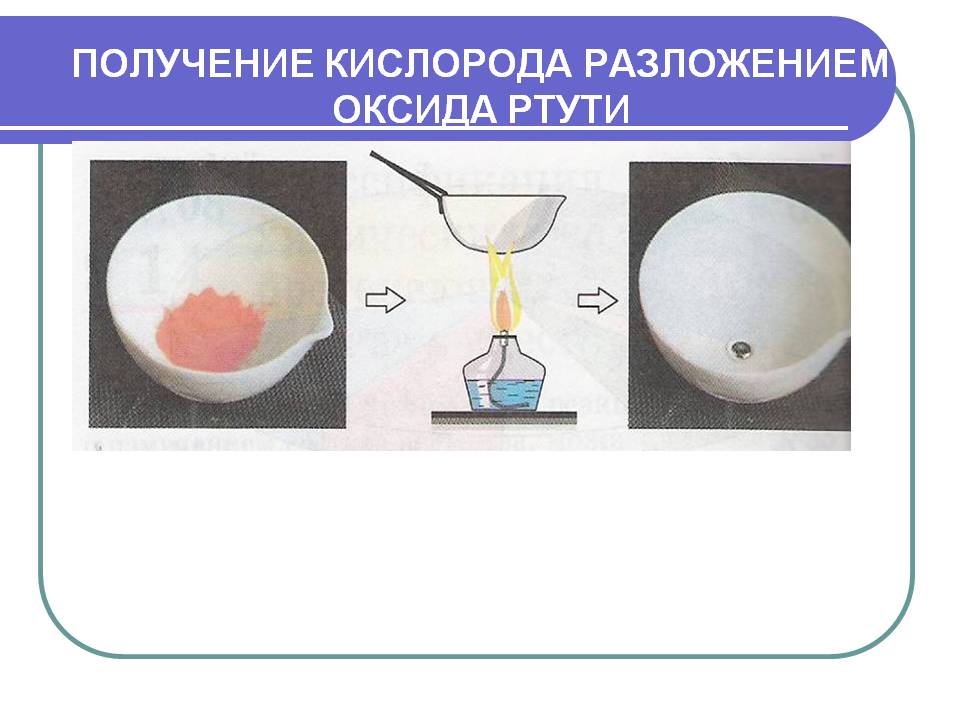 Оксиды азота (1)
Азот - газ, который образует 5 различных соединений с кислородом - 5 оксидов азота. А именно:
- N2O - гемиоксид азота. Другое его название известно в медицине под названием веселящий газ или закись азота - это бесцветный сладковатый и приятный на вкус на газ.
- NO - моноксид азота - бесцветный, не имеющий ни запаха ни вкуса газ.
- N2O3 - азотистый ангидрид - бесцветное кристаллическое вещество
- NO2 - диоксид азота. Другое его название - бурый газ - газ действительно имеет буро-коричневый цвет
- N2O5 - азотный ангидрид - синяя жидкость, кипящая при температуре 3,5 0C
Оксиды азота (2)
Из всех этих перечисленных соединений азота наибольший интерес в промышленности представляют NO - моноксид азота и NO2 - диоксид азота. Моноксид азота (NO) и закись азота N2O не реагируют ни с водой, ни с щелочами. Азотистый ангидрид (N2O3) при реакции с водой образует слабую и неустойчивую азотистую кислоту HNO2, которая на воздухе постепенно переходит в более стойкое химическое вещество азотную кислоту. 
Рассмотрим некоторые химические свойства оксидов азота:
Реакция с водой:
2NO2 + H2O = HNO3 + HNO2 - образуется сразу 2 кислоты: азотная кислота HNO3 и азотистая кислота.
Реакция с щелочью:
2NO2 + 2NaOH = NaNO3 + NaNO2 + H2O - образуются две соли: нитрат натрия NaNO3 (или натриевая селитра) и нитрит натрия (соль азотистой кислоты).
Реакция с солями:
2NO2 + Na2CO3 = NaNO3 + NaNO2 + CO2 - образуются образуются две соли: нитрат натрия и нитрит натрия, и выделяется углекислый газ.
Получают диоксид азота (NO2) из моноксида азота (NO) с помощью химической реакции соединения c кислородом: 2NO + O2 = 2NO2
Оксид серы
SO2 - или сернистый газ относится к кислотным оксидам, но кислоту не образует, хотя отлично растворяется в воде - 40л оксида серы в 1 л воды (для удобства составления химических уравнений такой раствор называют сернистой кислотой).
При нормальных обстоятельствах - это бесцветный газ с резким и удушливым запахом горелой серы. При температуре всего -10 0C его можно перевести в жидкое состояние.
В присутствии катализатора -оксида ванадия (V2O5) оксид серы присоединяет кислород и превращается в триоксид серы
2SO2 +O2 -> 2SO3
Растворённый в воде сернистый газ - оксид серы SO2 - очень медленно окисляется, в результате чего сам раствор превращается в серную кислоту
Конец
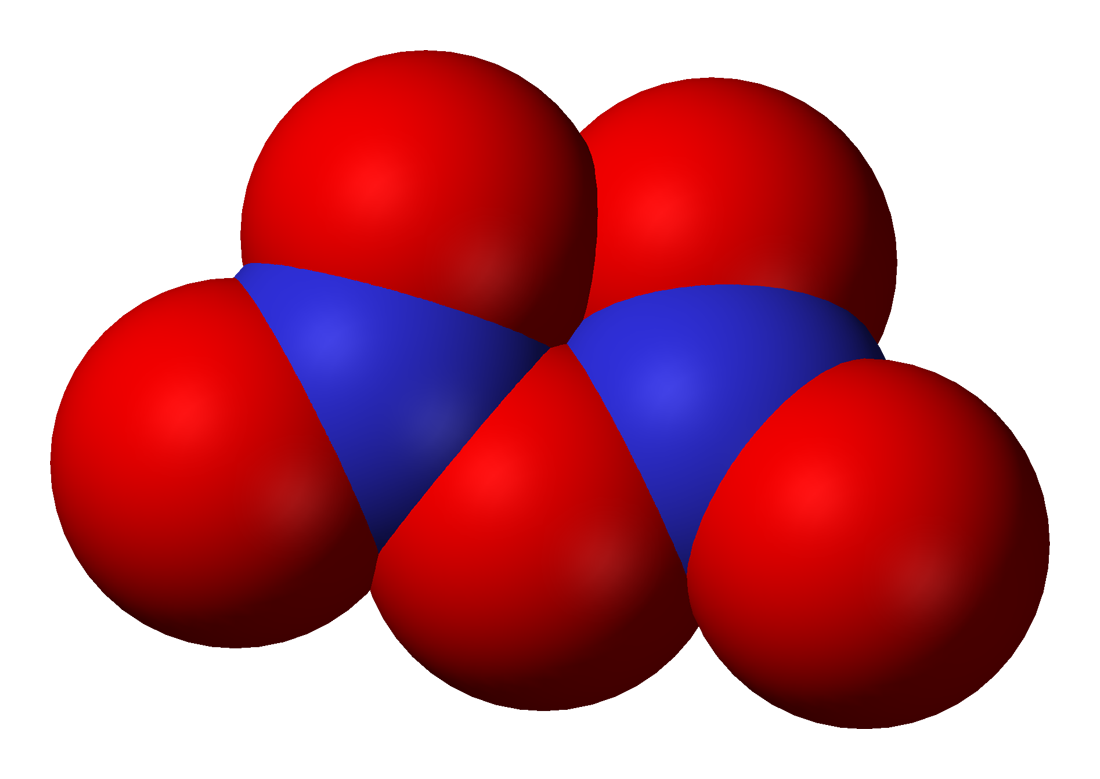